World War 2
Presented by Ella and Izzy
Food
Some food below
Chicken
Dried egg
Duck
Pig
Their own fruit and vegtables
Dried egg
In world war 2 they used dried egg to make cakes, scrambled eggs and any thing else with eggs in it. They used dried eggs because normal eggs were rationed.
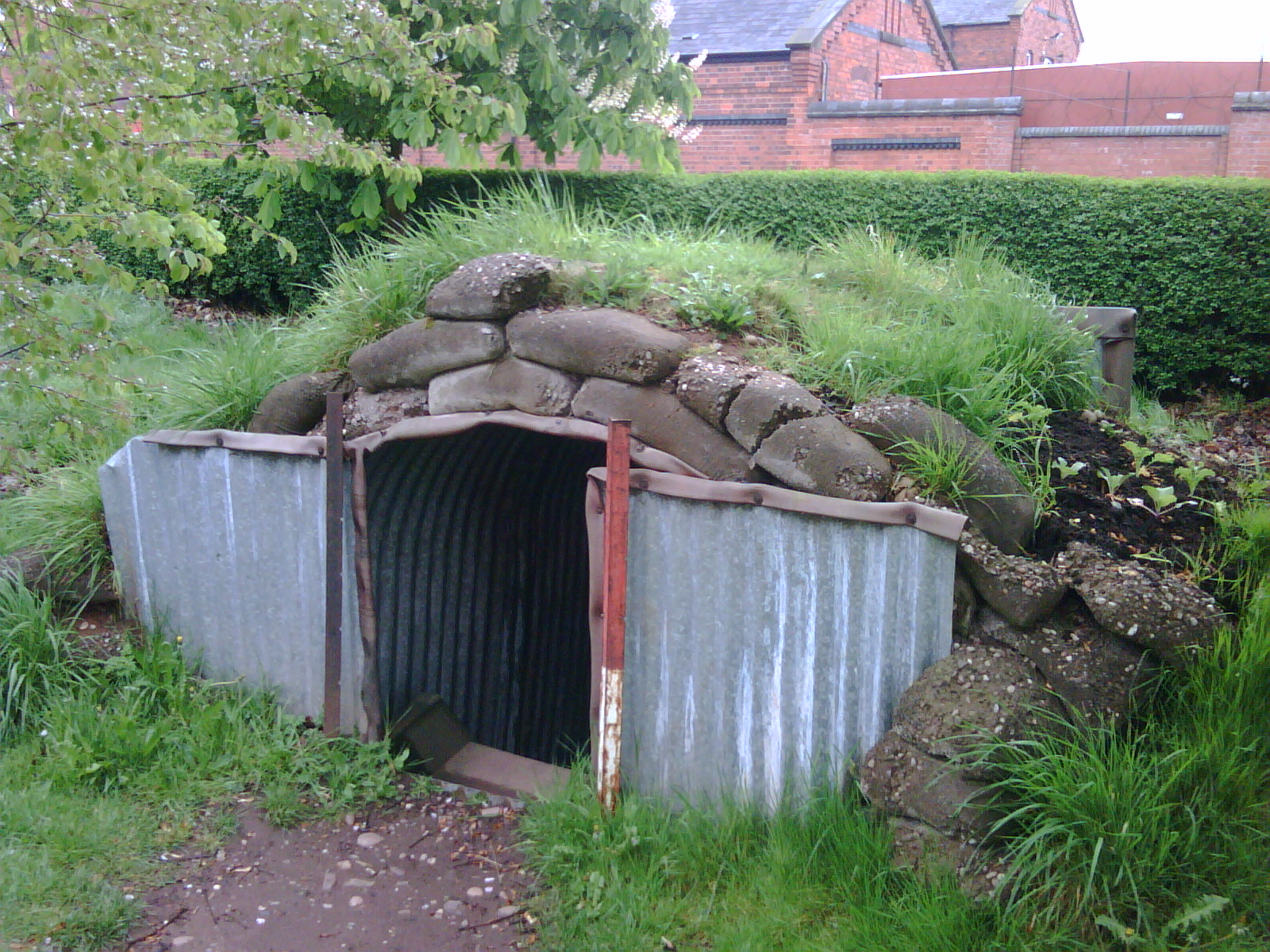 Air raid shelters
Air raid shelters were used when the war was on. Air raid shelters were used when the sirens went of so the people would have somewhere   to  go.
World war 2 planes
In world war 2 they had planes called Messerschmitt's which were used as fighter planes. 
They also used spit fire which were fighter planes.
As bomber planes there were heinkle and huricanes